الاسم:.................
الصف: أول .....
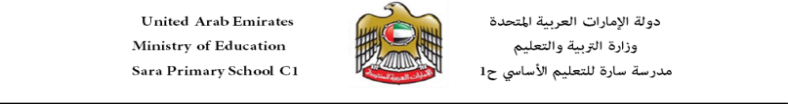 بوبي الحكيمة
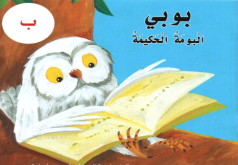 بعد أن استمعت للقصة يا صغيري اختر الإجابة الصحيحة:
1- أينَ يعيش بوبي؟
  على غُصْن شجرة صغيرة        على غصن شجرةٍ كبيرة       يعيش في كوخٍ صغير
2- ما هي الهواية التي يحبها بوبي؟


3- صديقة بوبي هي:


4- ضد كلمة جديدة:
      قديمة                       بعيدة                             قريبة 

5- شعرت بطة بالمرض:
    لأنها أكلت المثلّجات          لأنها تعبت كثيراً        لأن الهواء كانَ بارداً 
6- ما الشيء الذي لم تفعله بوبي عندما مرضت بطة؟
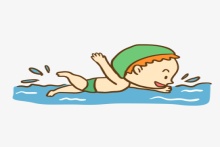 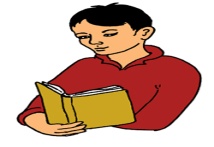 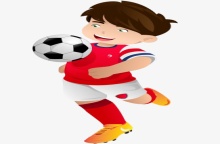 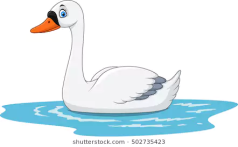 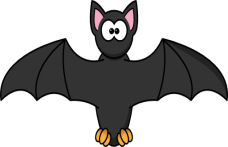 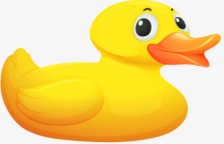 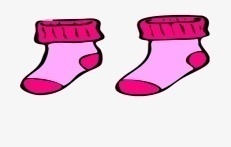 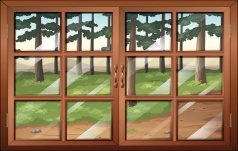 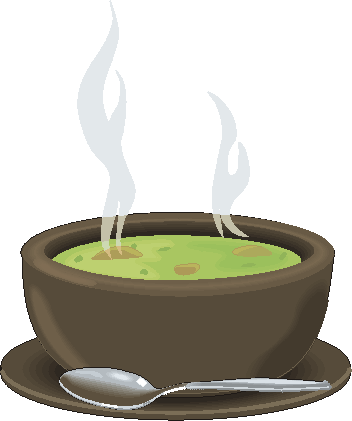 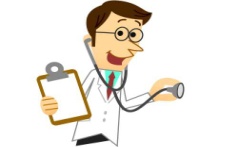 7- مرادف كلمة رأت:
     حزِنتْ                    أبْصرتْ                   كتبت


 8- الفكرة الرئيسية في النص عن:
       الاهتمام بالوقت              القراءة                محبة الأصدقاء
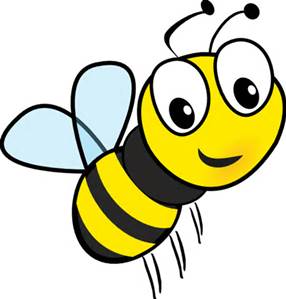 السؤال الثاني: اكتب حرف الباء بأشكاله مع الحركات والمدود وبخطٍ جميل ومنظم وعلى السطر:
بَ           بَـ                  بِ               با               بو
...................          .......................                 ..........................            ...........................           .....................
السؤال الثالث: ضع حرف (ب)  في مكانه المناسب مع الشكل المناسب
 (  بـ  ،  ب  ،  با  ،   بو ):
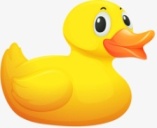 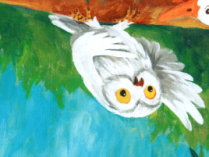 .......ـطة                     ........ـومةٌ  
  با.......                              ط.....ـق                   ..........بي
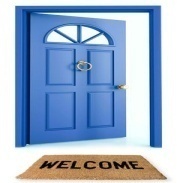 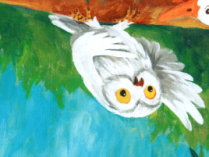 ملاحظات المعلمة:
..........................................................................................................................................................................................................................
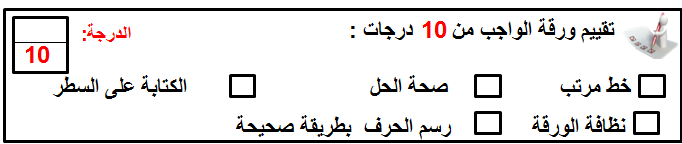